Тема 2 Компрессор и его ТО.
Занятие 1
1 Назначение, требования и основные узлы компрессора.
2 Назначение, тип и основные узлы вентилятора.
3 Конструкция статора вентилятора (корпус и СА).
Назначение, требования и основные узлы компрессора.
Компрессор двигателя - трехкаскадный, состоит из вентилятора, компрессора низкого давления (КНД) и компрессора высокого давления (КВД). 
Вентилятор предназначен для приращения энергии воздуха, проходящего через второй контур двигателя, и для предварительного поджатия воздуха, поступающего в первый контур двигателя
КНД и КВД предназначены для сжатия воздуха, проходящего через первый контур двигателя, и подачи этого воздуха в камеру сгорания.
Вентилятор имеет одну сверхзвуковую студень, 
КНД имеет 6 ступеней, причем первые три ступени - околозвуковые, а остальные - дозвуковые.
КВД имеет 7 дозвуковых ступеней.
Основными узлами каждого каскада являются ротор и статор. Все три ротора механически не связаны между собой и вращаются с разными числами оборотов.
Требования, предъявляемые к компрессорам 
- обеспечение заданного секундного расхода воздуха Gв 
- обеспечение заданной степени повышения давления 
- обеспечение заданного кпд (экономичность)
 - надежность устойчивой работы в заданном 
- обеспечение - живучесть диапазоне n. 
- обеспечение заданного ресурса 
- контроле пригодность 
- пожаробезопасность
 - минимальная масса и габариты 
- технологичность производства 
- эксплуатационная технологичность 
- минимальная себестоимость производства 
- экологические ограничения (по шуму)
2 Назначение, тип и основные узлы вентилятора.
Вентилятор  предназначен для приращения энергии воздуха, проходящего через второй контур двигателя, и для предварительного поджатия воздуха, поступающего в первый контур двигателя.
Вентилятор состоит из одной сверхзвуковой ступени.
Узел вентилятора состоит из
ротора 1 
Вращающегося  кока 10,
 передней опоры 8 ротора 
 шарикоподшипника 9 
статора вентилятора (В статор входят корпус 2 и спрямляющий аппарат 5)
Воздуха проводящая труба.
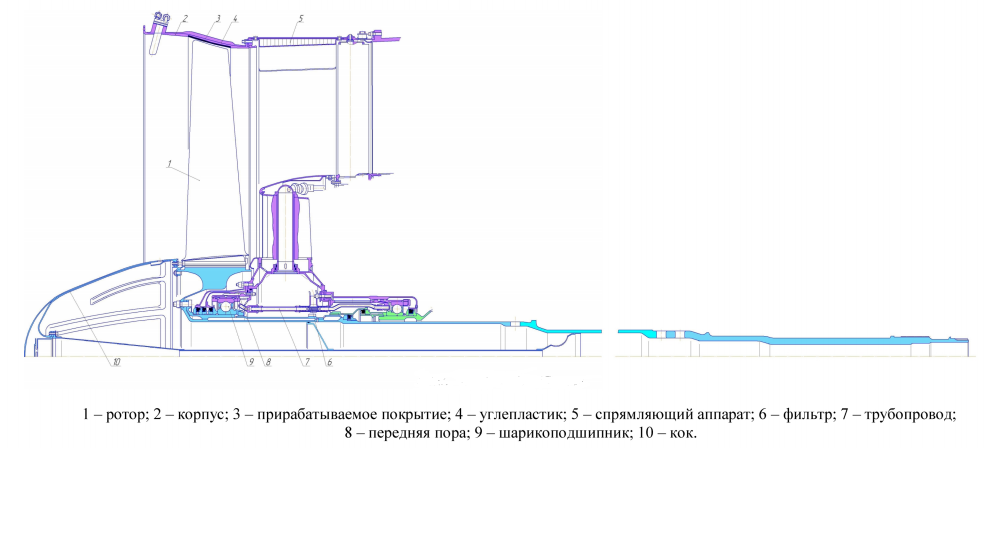 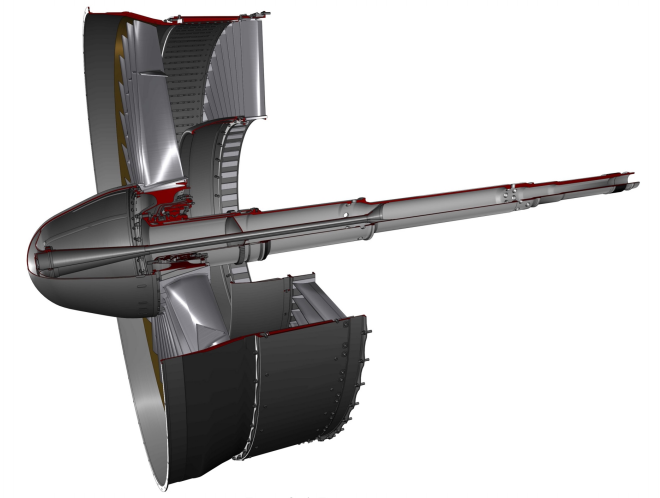 3 Конструкция статора вентилятора (корпус и СА).
На внутреннюю поверхность корпуса 2, выполненного из титанового сплава, в зоне рабочих лопаток вентилятора нанесено прирабатываемое покрытие 3.
Для повышения прочности и жесткости на внешнюю поверхность корпуса методом намотки нанесен углепластик 4.
В верхней правой части корпуса приклепана бобышка для крепления приемника полного давления воздуха системы регулирования. 
В нижней части приклепаны два кронштейна крепления тяг управления двигателем.
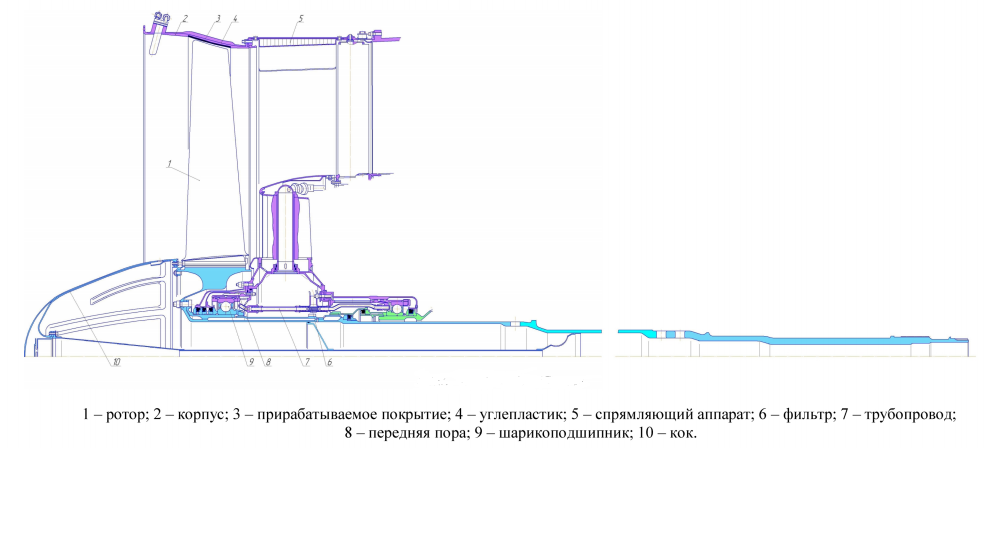 Спрямляющий аппарат выравнивает воздушный поток за рабочим колесом .
Аппарат  состоит из наружного 2 и внутреннего 17 колец, семи панелей шумоглушения 4 и 49 лопаток 7. Наружное кольцо 2 состоит из кожуха и приваренных к нему переднего и заднего фланцев.
Передний  фланце корпуса,  для крепления самолетного воздухозаборника, задним фланцем корпус для крепления  болтовым соединением к спрямляющему аппарату
Снаружи к кольцу приклепаны две бобышки 6, отверстия в которых закрыты заглушками. Отверстия выполняют роль окон при осмотре рабочих лопаток КНД с помощью оптического прибора. Для повышения жесткости на наружную поверхность кольца 2 методом намотки нанесен углепластик 5.
Каждая панель шумоглушения 4 крепится к наружному кольцу с помощью 14 болтов 3 с гайками и шайбами и кроме этого, по периметру наружной поверхности - с помощью клея. Стыки между панелями заполнены герметикой 12
Панель шумоглушения 4 состоит из кожуха 9, стеклопластика 11 и полимерного сотопласта 10, соединенных между собой клеем.
[Speaker Notes: Сотопласты – это утеплители, выпускаемые в виде гофрированных полотен, изготовленных из стеклянной и хлопчатобумажной ткани либо просто бумаги, пропитанной антипиреном и полимерным компонентом.]
Спрямляющая лопатка 7 имеет приваренные наружную 15 и внутреннюю 16 полки. С помощью двух винтов 13, заворачиваемых в самоконтрящиеся гайки 14, которые запрессованы в наружное кольцо 2, каждая лопатка крепится к наружному кольцу, центрируется по его внутренней поверхности с помощью точно обработанных участков наружной поверхности полки 15. Внутренними полками 16 лопатки вставлены в прямоугольные осевые пазы внутреннего кольца 17. К заднему торцу этого кольца с помощью заклепок крепится кольцо 8, центрирующее кожух 6 КНД.
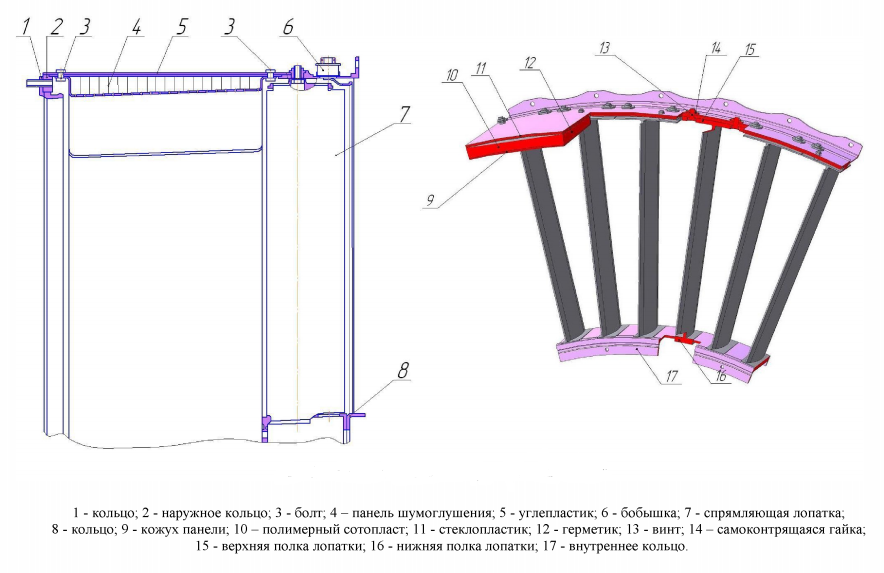